個人情緒資料庫
社會福利署
臨床心理服務科
中央心理輔導服務(成人服務)
《情緒紅綠燈》
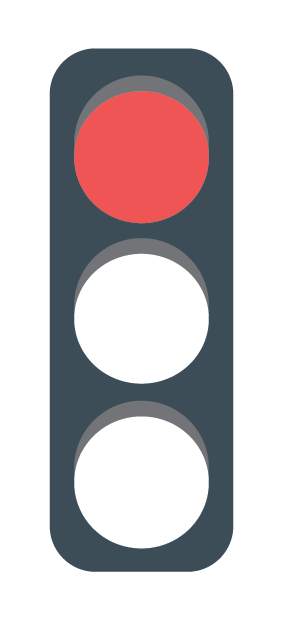 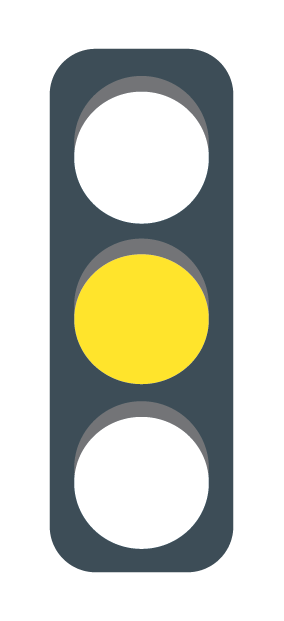 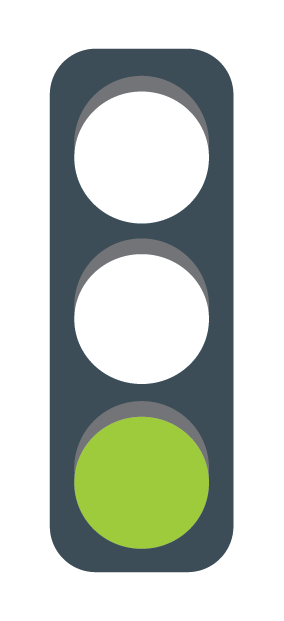 《情緒紅綠燈》
填寫指引
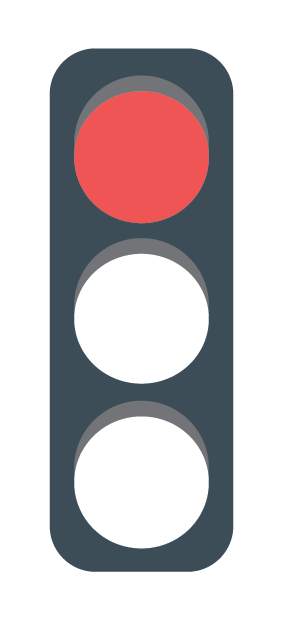 可參考第12-14頁
特別留意第12頁
可參考第4-11頁
特別留意第4-8及11頁
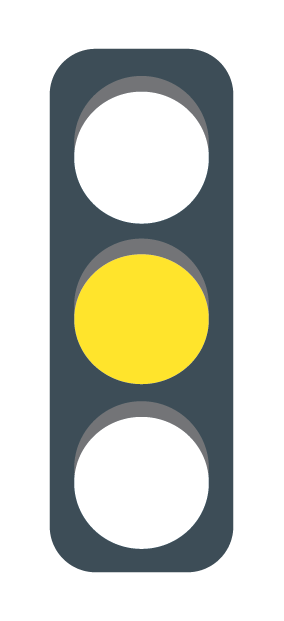 由參與者列舉
日常生活例子
可參考第12-14頁
特別留意第13頁
可參考第4-11頁
特別留意第11頁
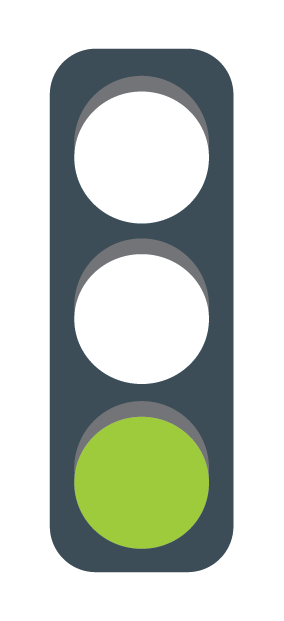 可參考第12-14頁
特別留意第14頁
可參考第4-11頁
特別留意第9-10頁
4
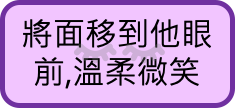 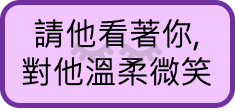 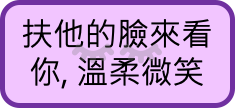 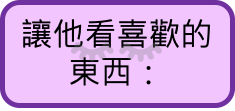 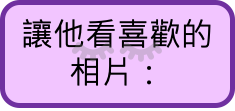 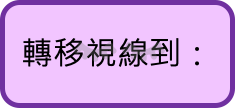 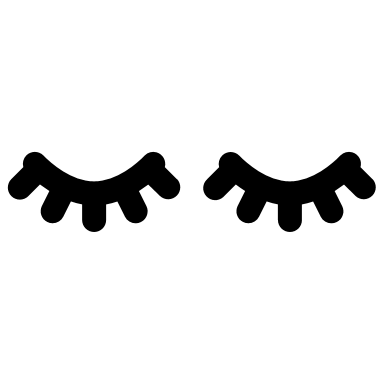 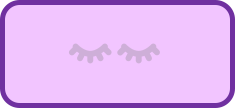 (其他)
5
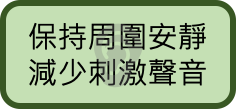 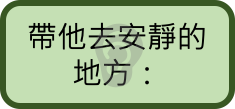 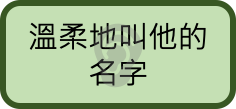 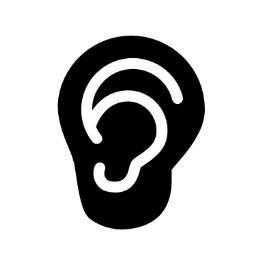 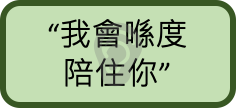 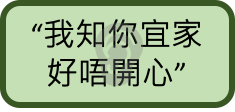 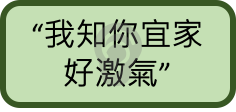 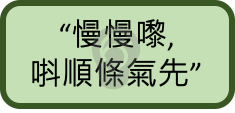 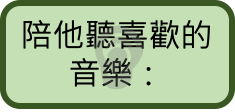 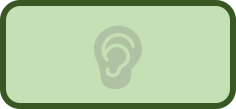 (其他)
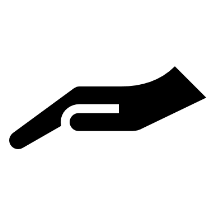 6
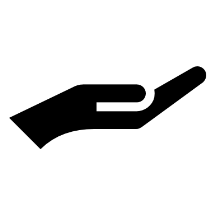 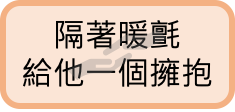 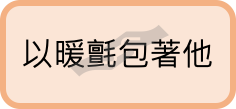 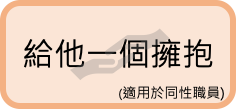 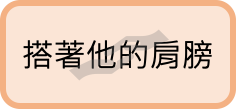 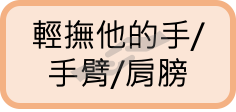 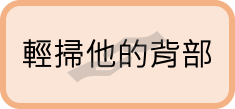 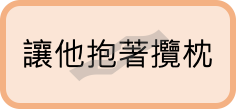 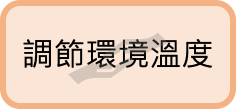 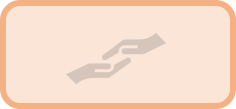 (其他)
7
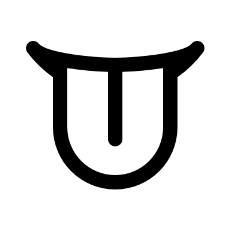 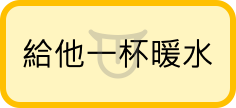 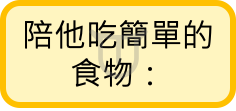 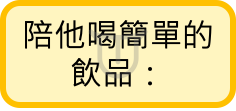 (其他)
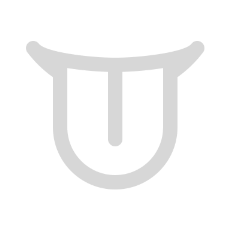 8
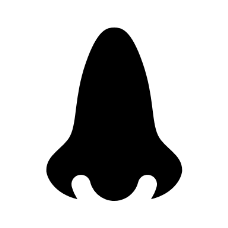 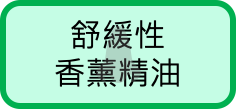 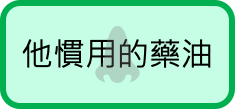 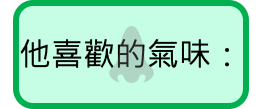 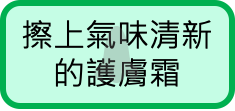 (其他)
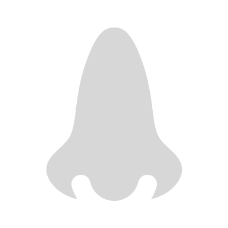 9
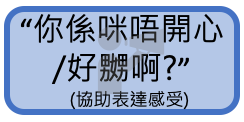 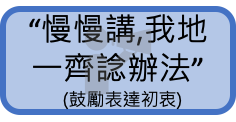 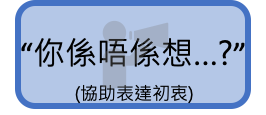 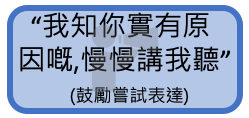 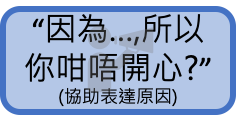 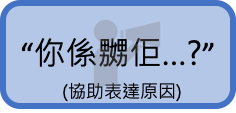 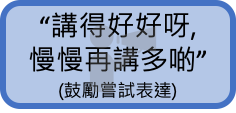 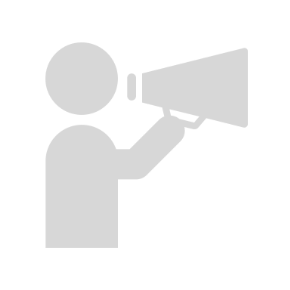 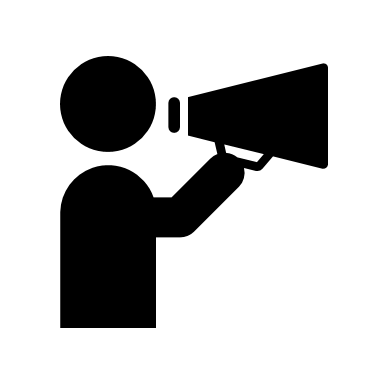 (其他)
10
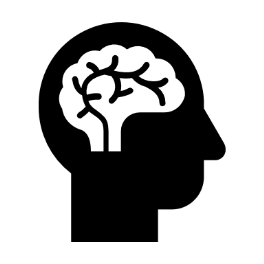 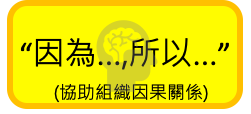 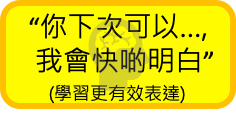 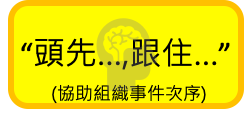 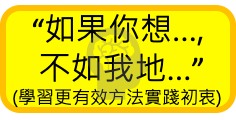 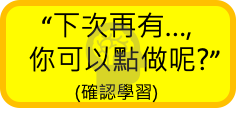 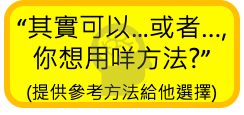 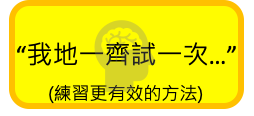 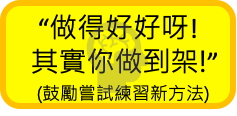 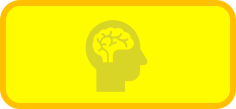 (其他)
11
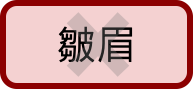 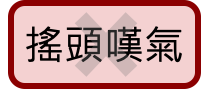 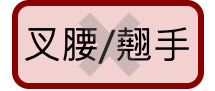 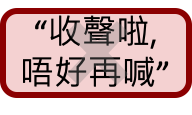 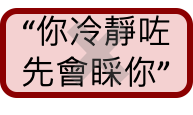 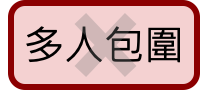 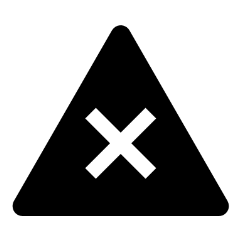 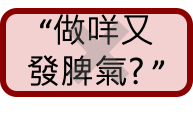 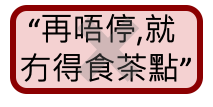 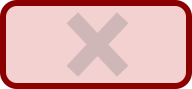 (其他)
12
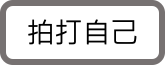 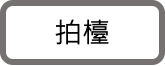 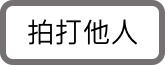 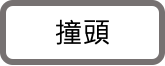 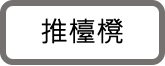 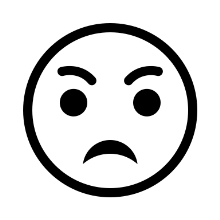 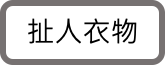 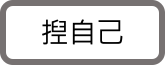 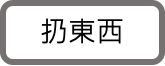 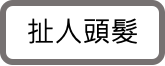 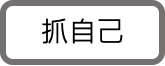 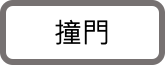 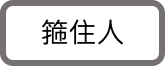 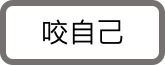 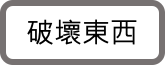 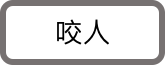 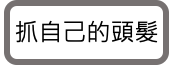 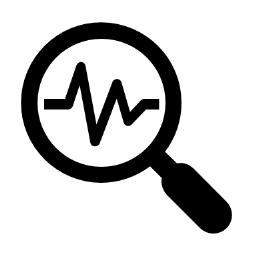 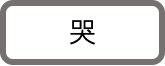 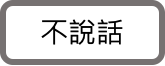 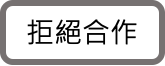 13
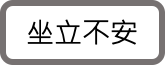 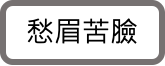 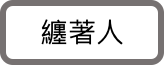 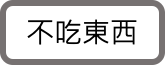 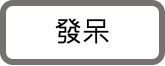 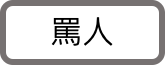 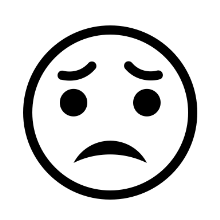 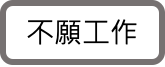 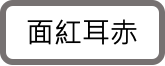 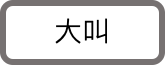 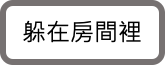 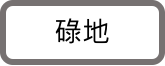 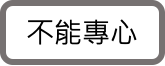 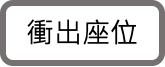 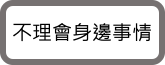 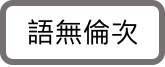 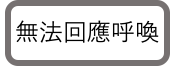 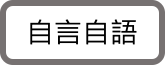 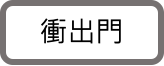 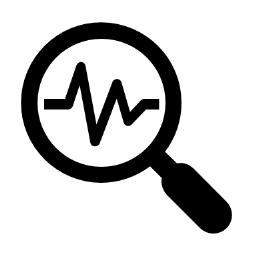 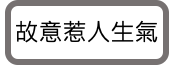 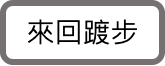 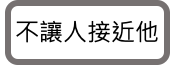 14
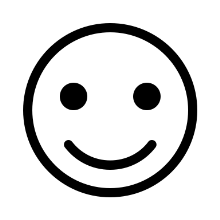 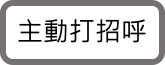 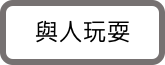 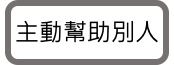 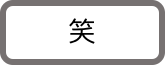 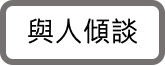 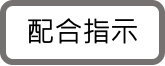 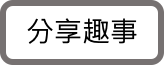 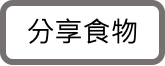 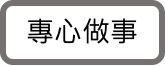 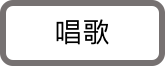 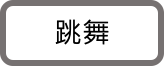 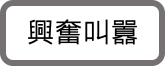 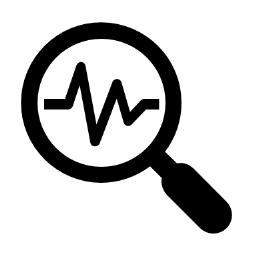